ОПИЛИВАНИЕ ДЕТАЛЕЙ
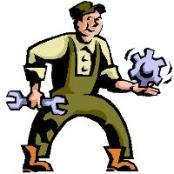 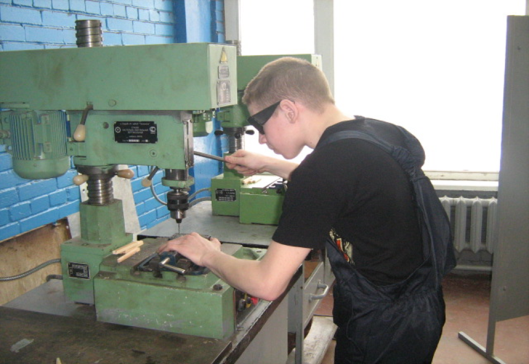 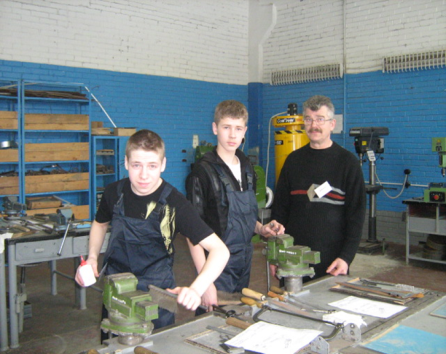 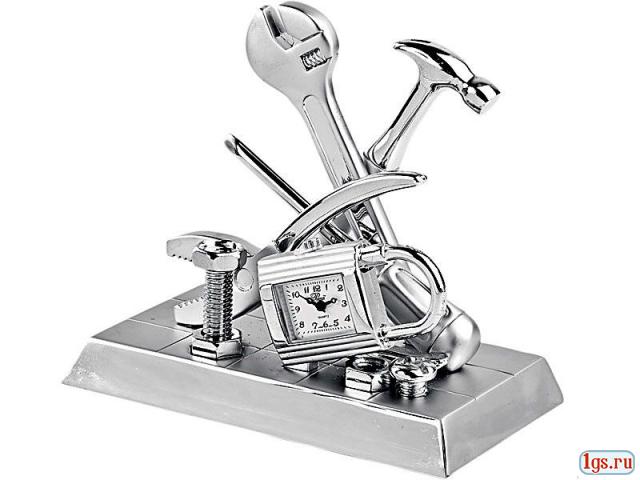 Кабинет устройства и ремонта автомобиля
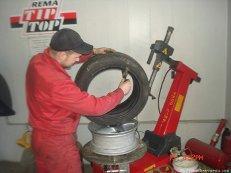 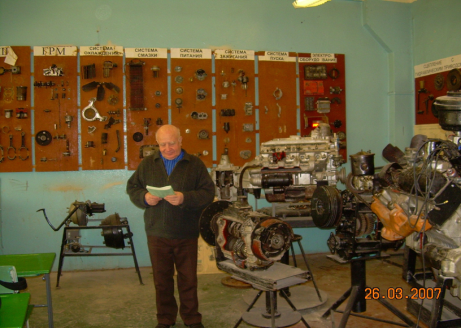 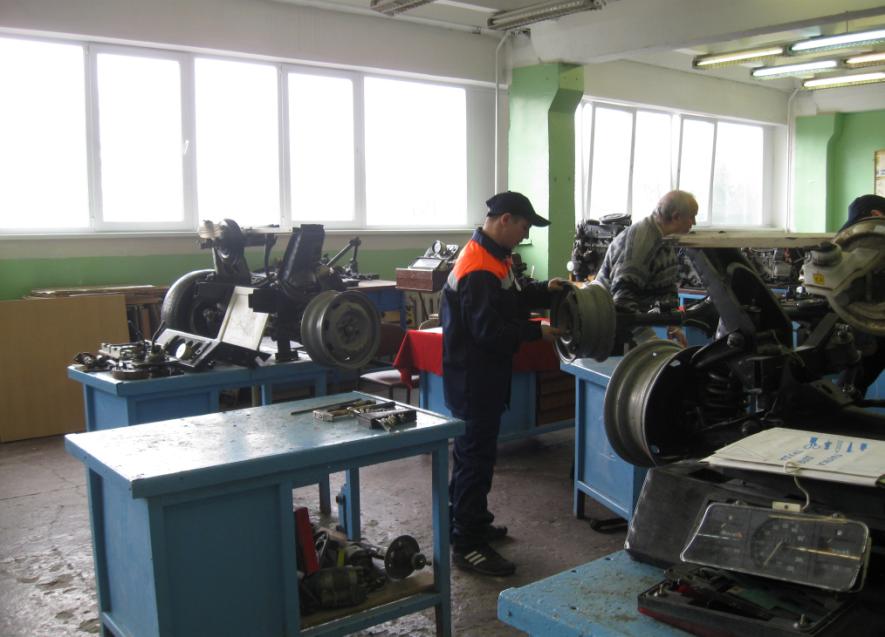 Регулировочная мастерская
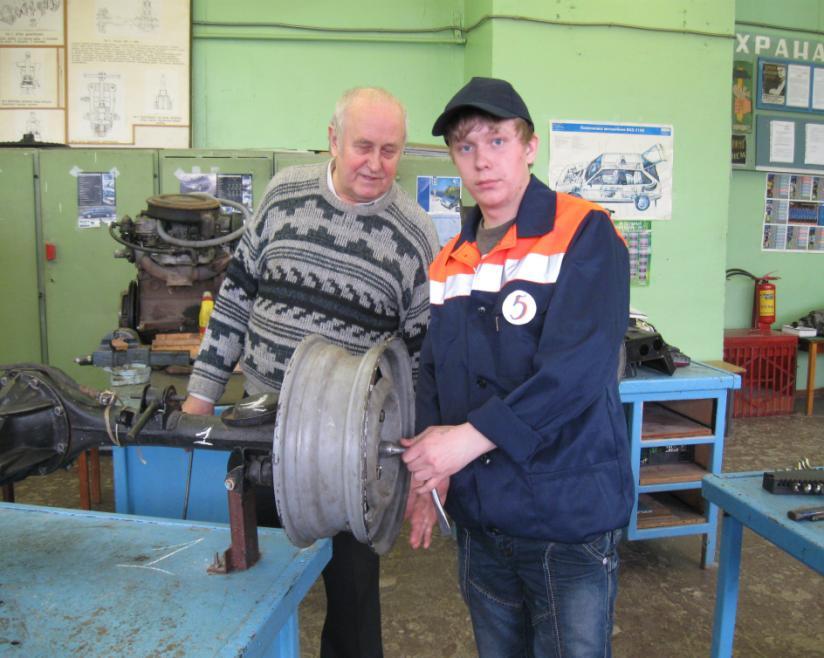 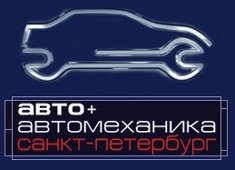